Kviz iz tehničke kulture
Elektronika
1. Brzi razvoj elektronike omogućilo je otkriće čestice koja se zove:
Molekula
Atom
Elektron
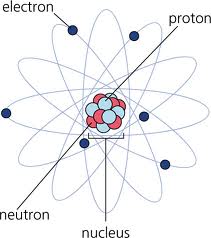 2. Postupak umrežavanja makromolekula elastomera naziva se:
Vulkanizacija
Lijepljenjem
Zavarivanjem
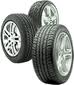 3. Plastomeri dolaze u kapljasto stanje zagrijavanjem na temperaturu
Vrelišta
Tecišta
Razgradišta
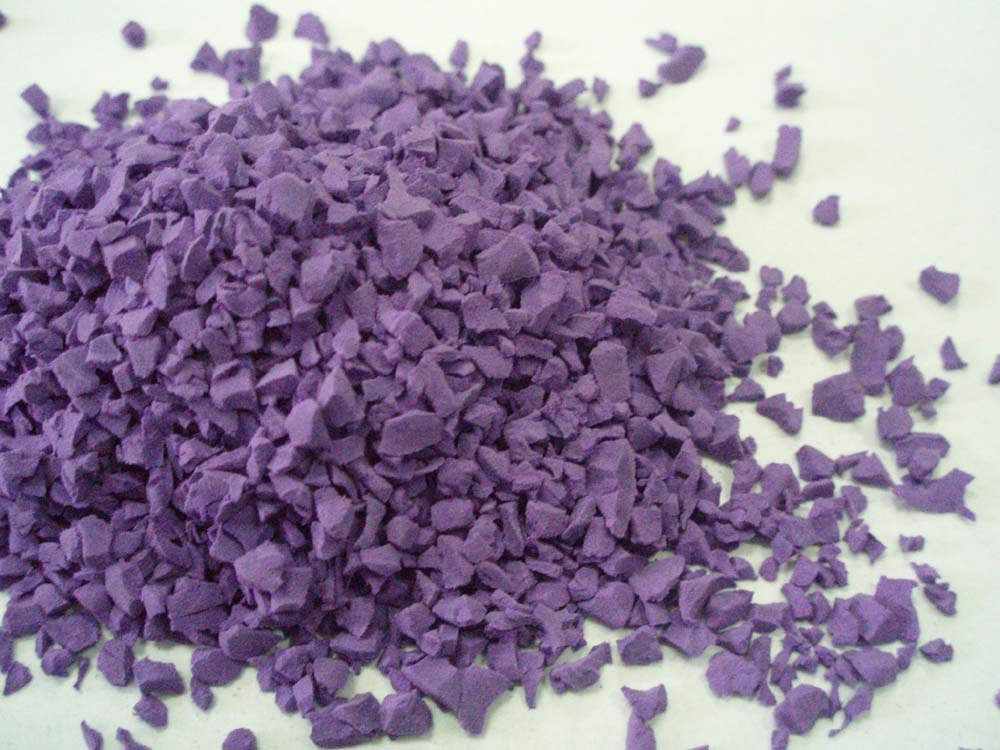 4. Vodič nije:
Zlato
Željezo
Drvo
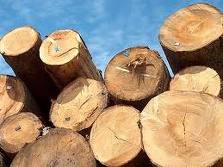 5. Izolator nije:
Grafit
Drvo
Plastika
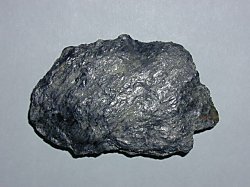 6. Postoje dva tipa tranzistora:
NPN
PNP
NPR
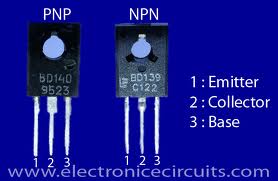 7. Za ispravljanje izmjenične struje u istosmjernu rabi se:
Tranzistor
Otpornik
Dioda
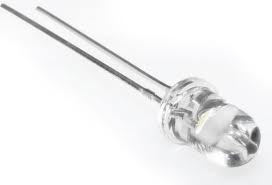 8. Kod jetkanja je omjer klorovodićne kiseline i vodikovog peroksida približno:
1:3
7:1
1:7
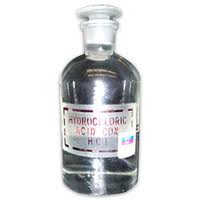 9. U elektronici se sa AC označava:
Izmjenična struja
Adapter
Istosmjerna struja
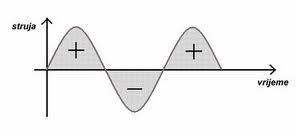 10. U elektronici se sa DC označava:
Izvor istosmjerne struje
Generator
Elektromotor
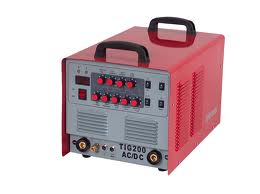 11. Napon akumulatora u akumulatoru iznosi:
24 V
220 V
12 V
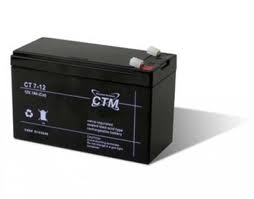 12. Koji pogon  ne pripada robotima?
Električni pogon
Hidraulički pogon
Ručni pogon
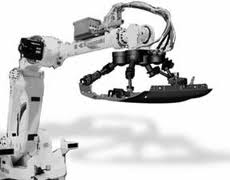 Brravoooooooo….
Toooo! Riješio si kviz.
Ajoooooooooooooj…………
Krivooo! 
 Više sreće drugi put!